10月27日（土）時間　②10：30〜12：00 ③13：00〜14：30
太陽光発電＋蓄電池
最新セミナー
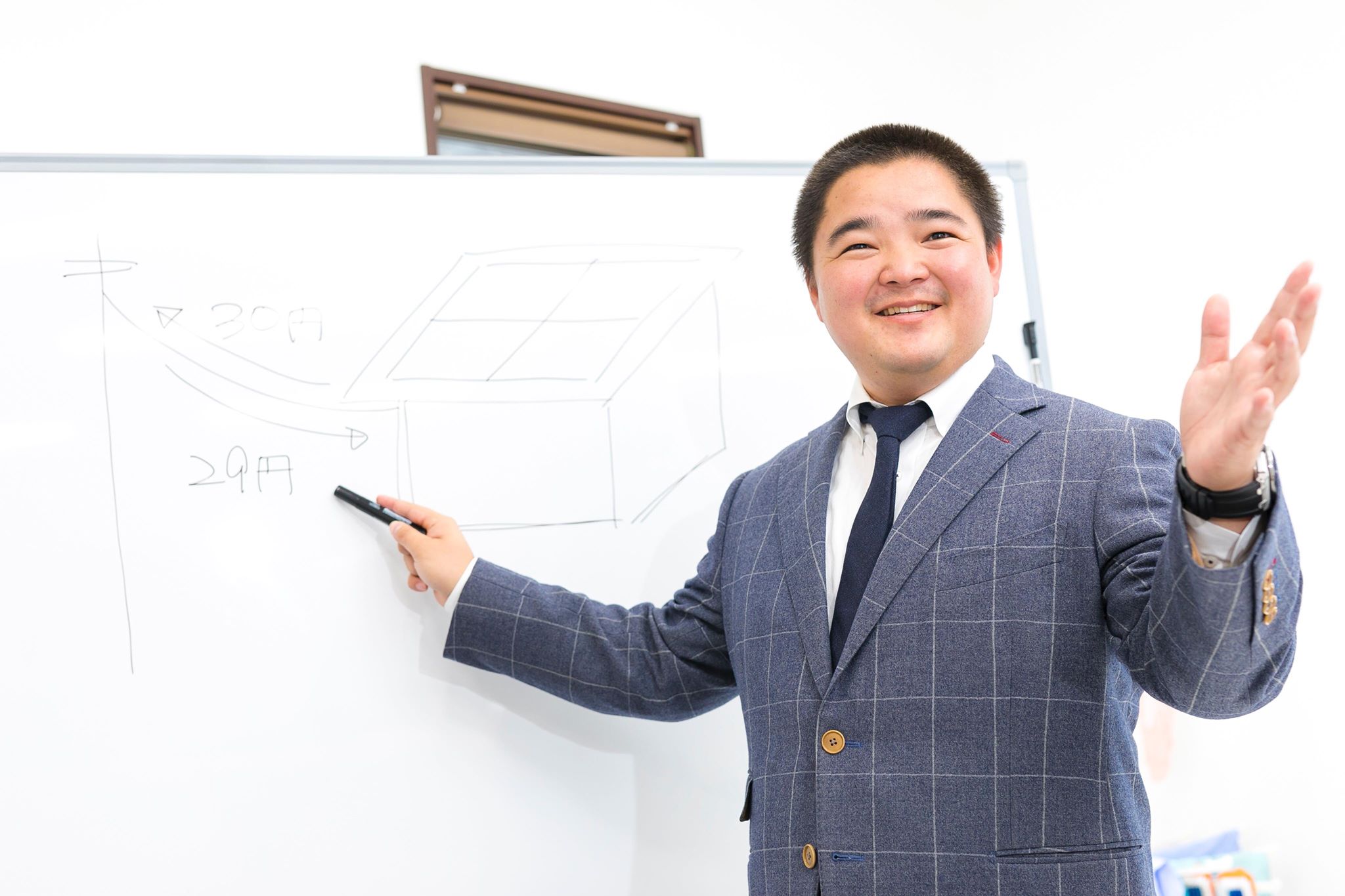 講師　鈴木電設株式会社
　　  代表取締役　　　　　鈴木　健太
10月28日（日）時間　②10：30〜12：00 ③13：00〜14：30
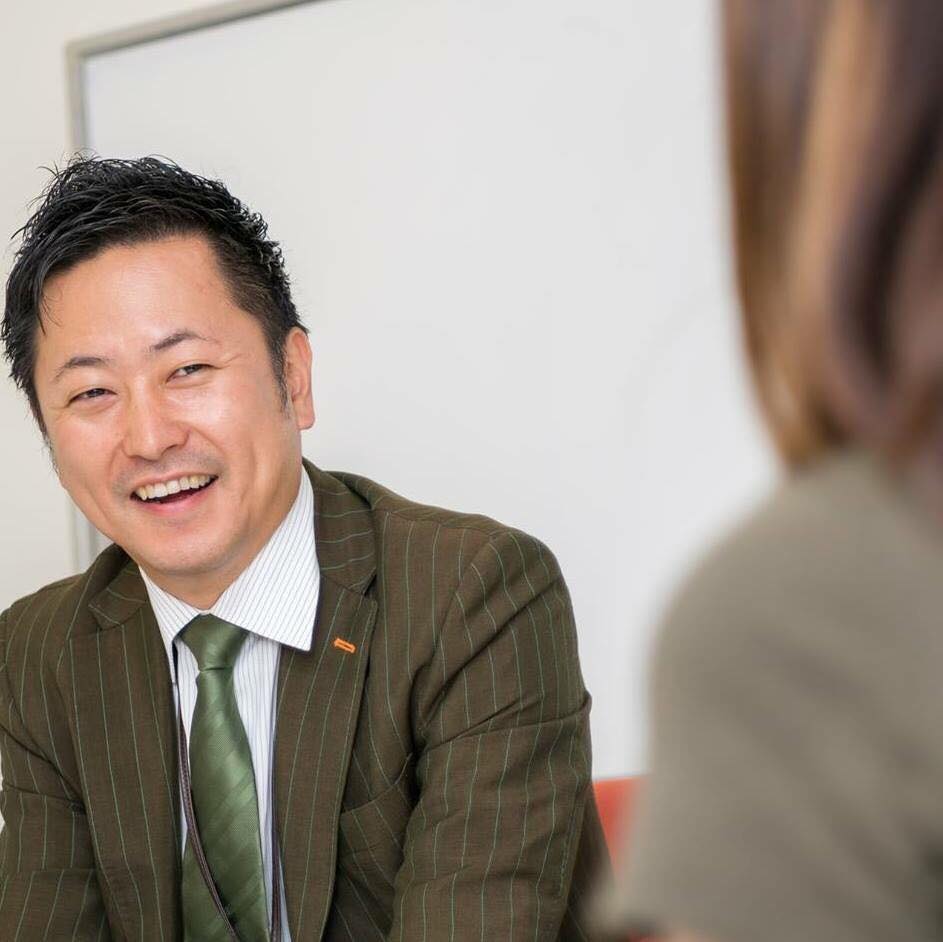 消費税増税の前の
FPセミナー
講師　はなぶさFP事務所
         代表　　　　　　　　万江　英彰